Available with:
Scenario level:
Education | Agile budget management
Buy
Microsoft 365 Copilot
Operational efficiency
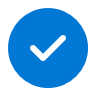 Value benefit
Reduced costs
KPIs impacted
Time savings
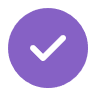 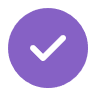 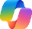 Business Chat2
1. Data preparation
2. Scenario modeling
3. Iterative scenario refinement
Use Copilot to support agile budget management and maintain flexibility in a dynamic educational environment.
Examine historical data, economic indicators, and current needs to predict potential revenue streams and expenses (e.g., key financial metrics such as allocations, expenditures, and available funds).
Ensure continuous adjustments to the budget models, reflecting the most recent financial figures and areas for cost optimization.
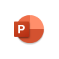 Copilot in PowerPoint
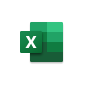 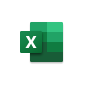 Benefit: Save time by using Copilot to identify relevant data sources, historical spend data, economic trends, and financial records (e.g., fund balances) quickly and accurately.
Benefit: Let Copilot build multiple budget models, ‘What if scenarios’ for funding that factor in fixed costs, variable costs, and potential funding fluctuations
Benefit: Refine scenarios quickly and easily using the latest information on revised spending plans, funding requests, and budget shortfalls
Copilot in Excel
Copilot in Excel
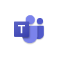 Copilot in Teams
5. Transparent appraisal
4. Collaborative communication
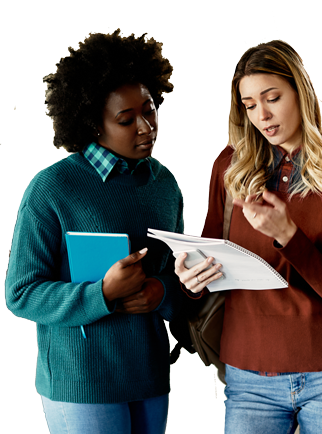 Socialize the most appropriate budget plans with metrics such as budget variance, funding utilization rate, and allocation efficiency, to promote active refinement and transparency.
Evaluate budget scenarios with a larger group such as school boards and department heads to discuss monthly budget needs.
Benefit: Apply branding guidelines, adjust layouts, and reformat text and create customized visuals for leadership presentations using Copilot.
Benefit: Quickly and accurately summarize key discussion points, decisions, and updated data for alignment
1Access Copilot at copilot.microsoft.com or the Microsoft Copilot mobile app and set toggle to “Web”.
2Access Business Chat at copilot.microsoft.com, the Microsoft Copilot mobile app, or the Copilot app in Teams, and set toggle to “Work”.
The content in this example scenario is for demonstration purposes only. You should evaluate how Copilot aligns with your organization’s business processes, regulatory requirements, and responsible AI principles.